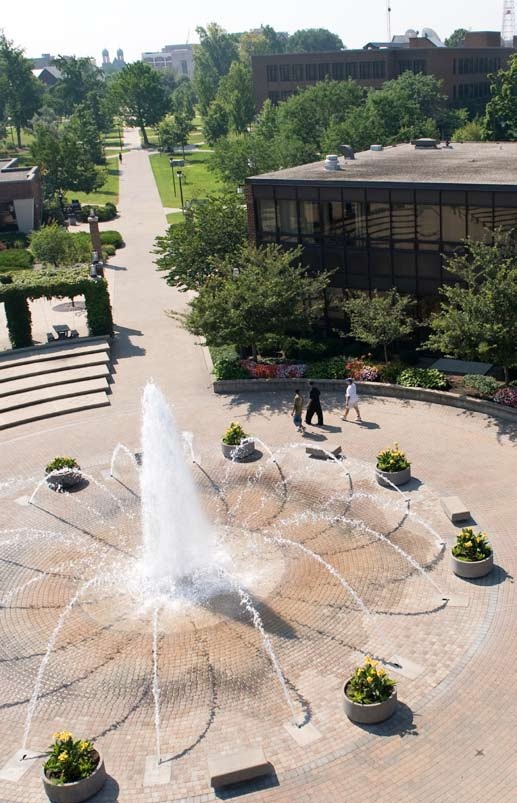 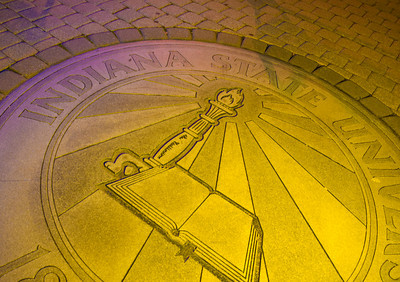 The Pathway to Success
2010 Stakeholders Conference
April 27, 2010
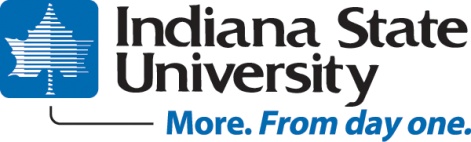 The Pathway to Success
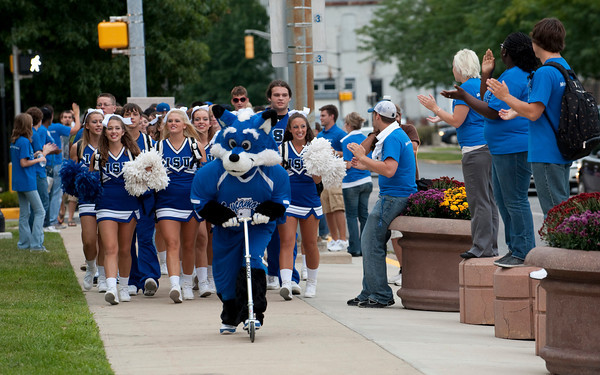 Goal
One
Increase Enrollment
and Student Success
Increase the number of
students taking advantage of
the educational opportunities
at Indiana State University,
and assist all those attending to
realize their educational goals.
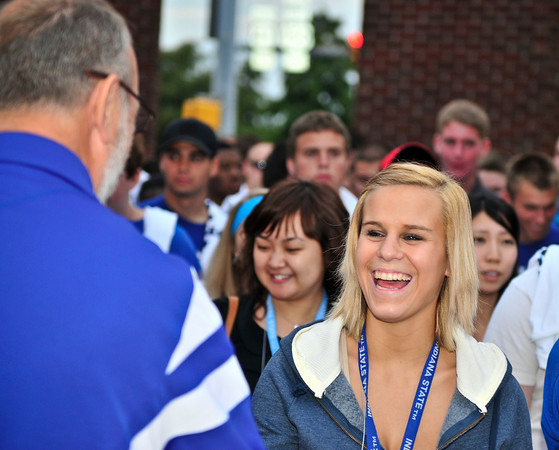 The Pathway to Success
Goal
One
Increase Enrollment
and Student Success
Goal Chairs:  	Jennifer Boothby, John Beacon, & 			Tom Ramey
Audit Chair:		David Wright
Audit Team:		Patrick Bennett, Brian Coldren, Holly 			Hobaugh, Fran Lattanzio, & Al Perone
The Pathway to Success
Benchmark Indicators:
The Pathway to Success
Initiatives
  Initiative 1:  Develop a first year student residential village
  Initiative 2:  Further develop cooperative programs with Ivy Tech to provide 			multiple points of entry to ISU
  Initiative 3:  Create a unified undergraduate student success program
  Initiative 4:  Create “Sycamore Express” one-stop centers
  Initiative 5:  Develop program for the parents and families of students
  Initiative 6:  Increase early outreach to students in region
  Initiative 7:  Achieving greater impact on student success through  				residential life
  Initiative 8:  Enhance graduate education at ISU
  Initiative 9:  Enhance the gathering and use of information to advance ISU’s 			strategic priorities
The Pathway to Success
Initiative 1:   Develop a first year student 		residential village
  Implementation Chairs:  Rex Kendall & Greg Bierly
  Implementation team members:   Deb Barnhart, 		Susan Johnson, Laura Froelicher, & Stephanie Pearcy
  This initiative will impact student persistence and graduation rates by:
 creating a unique, distinctive environment for first year students
  bridging learning in the classroom to students’ living environment
  supporting social and intellectual development
The Pathway to Success
Initiative 1:   Develop a first year student 		residential village
  Current primary objectives:
  Hire an associate director to coordinate themed housing and develop programming
  Meet with themed housing stakeholders and develop connections with additional disciplinary units
  Visit other campuses to determine best practices in residential life
  Redefine Academic Peer Advocate positions to have a greater focus on student academic success
The Pathway to Success
Initiative 1:   Develop a first year student 		residential village
  Audit comments:
  The team proposes a plan to develop a residence which improves retention of first-year students
  The plan incorporates programming, staffing and facility to attain this goal
  The planners are attentive to the overall Campus Master Plan in determining space availability
  The planners will need to develop an assessment plan in order to measure the effectiveness of these efforts
The Pathway to Success
Initiative 2:  Further develop cooperative 	programs with Ivy Tech to provide multiple 	points of entry to ISU
  Implementation Chair:  Bob English
  Implementation team members:   Bruce McLaren, Jeff 	McNabb, Ron Payne, Melissa Hughes, & Tennyson Mgutshini
  This initiative will increase enrollment and student success by:
  strengthening dual enrollment and increasing articulation 	agreements
  enabling Ivy Tech students to become more comfortable in 	a University environment
The Pathway to Success
Initiative 2:  Further develop cooperative 	programs with Ivy Tech to provide multiple 	points of entry to ISU
  Current primary objectives:
  Develop or revise articulation agreements between various 	ISU programs and Ivy Tech  
  Develop a “transfer back” program that allows ISU students 	to transfer credits back to Ivy Tech to earn an 	Associate’s Degree
  Evaluate ISU’s dual admission policy
  Increase the number of scholarships available for transfer 	students
The Pathway to Success
Initiative 2:  Further develop cooperative 	programs with Ivy Tech to provide multiple 	points of entry to ISU
  Audit comments:
  The plan proposes to increase the processing, efficiency, reporting and tracking of dually admitted students
  Enhance and increase the marketing of existing articulation agreements and 2 +2 programs
  Operate an Ivy Tech facility on or near the ISU campus
  Critical to establish and maintain funding for transfer scholarships
The Pathway to Success
Initiative 3:  Create a unified undergraduate 	student success program
  Implementation Chair:  Student Success Council
  Implementation team members:   Linda Maule, Jason 	Winkle, Ryan Sullivan, & Susan Goings
  This initiative will impact student persistence and graduation rates by:
  consolidating services to support students as they progress toward graduation
  developing programs that support students from the freshmen year and beyond
  improving academic advising
The Pathway to Success
Initiative 3:  Create a unified undergraduate 	student success program
  Current primary objectives:
  Clarify and more fully develop an 	administrative/organizational structure for the first-	year experience
  Further develop and enhance learning communities and 	University 101  
  Implement an early warning system for freshmen at risk for 	academic failure
  Develop a process for the evaluation of academic advising and the recognition of outstanding advising
  Expand services available to commuter students
The Pathway to Success
Initiative 3:  Create a unified undergraduate 	student success program
  Audit comments:
  The plan calls for focusing existing programs and services in a new organizational model
  The plan intends to unify these areas under one administrative office, and to provide student success assistance from orientation through completed matriculation
  The plan intends to have these units in place and operational by August 2010
  The plan will require an infusion of staff and resources to succeed
The Pathway to Success
Initiative 4:  Create “Sycamore Express” one-stop 	centers
  Implementation Chairs:  Domenic Nepote & Melissa Hughes
  Implementation team members:  Kim Donat, Lori Elkins, Mary 	Linn, Robert Jefferson & Sharon Gick  
 This initiative will impact student persistence and graduation rates by:
  increasing student convenience by allowing access to 	multiple services through a single location
  enhancing customer service offered to students
The Pathway to Success
Initiative 4:  Create “Sycamore Express” one-stop 	centers
  Current primary objectives:
  Establish physical locations for Sycamore Express customer-	service centers
  Establish virtual Sycamore Express one-stop
  Enhance customer service training for employees
The Pathway to Success
Initiative 4:  Create “Sycamore Express” one-stop 	centers
  Audit comments:
  The plan involves training and staffing five one stop service centers on the campus as well as the creation and maintenance of a virtual center on the web
  Training function will require the assistance of Human Resources
  Knowledgebase will be critical to this effort and will require dedicated administration and staffing
The Pathway to Success
Initiative 5:  Develop program for the parents and 	families of students
  Implementation Chairs:  Tara Singer & Fred Luers
  Implementation team members:  Paula Meyer, Kevin 	Smith, 	Marcee Everly, Johnwana Carson, Brenda McBride, & Bart 	Colwell
  This initiative will increase enrollment and student success by:
  centralizing and increasing ISU’s interaction with parents 	and siblings
The Pathway to Success
Initiative 5:  Develop program for the parents and 	families of students
  Current primary objectives:
  Develop and administer a survey of parents’ needs and 	desires related to their students’ enrollment
  Establish a Parent Volunteer Program
  Redesign parents and families website
  Continue production and distribution of ParentLink 	newsletter
  Coordinate annual Parents and Families Day event
  Enhance parent programming at New Student Orientation
  Develop a sibling program for New Student Orientation
  Develop a Parent and Family Handbook
The Pathway to Success
Initiative 5:  Develop program for the parents and 	families of students
  Audit comments:
  Establish parent/family programs based on specific needs and interests of these groups
  Designate an administrative structure to oversee programs and services
  Include academic perspective in programming.
  Ongoing data collection and evaluation
The Pathway to Success
Initiative 6:  Increase early outreach to students   	in region
  Implementation Chair:  Rich Toomey
  Implementation team members:  Michael Elkins, Jennifer 	Mullen, & Kelli Cheever
  This initiative will increase enrollment and student success by:
  reaching out to high school students earlier in their high school career
  establishing closer links with guidance counselors and high school teachers
  enhancing the College Challenge Program, which provides dual credit opportunities for high school students
The Pathway to Success
Initiative 6:  Increase early outreach to students   	in region
  Current primary objectives:
  Identify schools considered to be the primary feeder schools to ISU
  Enhance communication plans and publications for outreach to students
  Enhance the College Challenge Program and bring high school teachers to campus for development opportunities
  Establish routine connections between senior-level administrators at ISU and school corporation personnel
The Pathway to Success
Initiative 6:  Increase early outreach to students   	in region
  Audit comments:
  Identify current “feeder” schools and target students in grades eight through ten
  Create specific recruitment materials and programming for these groups as well as their faculty, counselors and administrators
  Communication plans for special populations such as minority students, gifted and talented, etc
  Communicate with ISU alumni teachers and current ISU student teachers to assist in promoting Indiana State
The Pathway to Success
Initiative 7:  Achieving greater impact on student 	success through residential life
  Implementation Chair:  Rex Kendall
  Implementation team members:  Stephanie Pearcy, Cynthia 	Evans, Will Barratt, Elonda Ervin, Sue Sluyter, & Dana Davies
 This initiative will impact student persistence and graduation rates by:
  increasing programming focused on student retention
  increasing opportunities for partnerships between academic and student life personnel
The Pathway to Success
Initiative 7:  Achieving greater impact on student 	success through residential life
  Current primary objectives:
  Hire an associate director for residential student success
  Increase area director positions to 12 months
  Develop new job descriptions for Resident Assistant (RA) positions and increase number of RAs in some residence halls
  Develop new job descriptions for Academic Peer Advocate (APA) positions and increase number of APAs 
  Explore the implementation of a nationally recognized housing assessment program
  Implement the University Learning Outcomes Assessment (UniLOA)
The Pathway to Success
Initiative 7:  Achieving greater impact on student 	success through residential life
  Audit comments:
  Appointing a staff member tasked with coordinating themed housing and student success
  Revising appointment terms and titles of current staff to clearly indicate a commitment to student persistence and success
  Utilize a student success assessment tool to determine effectiveness of these efforts
The Pathway to Success
Initiative 8:  Enhance graduate education at ISU
  Implementation Chair:  Jay Gatrell
  Implementation team members:  Jacques Fuqua, Barbara 	Eversole, David Skelton, Leamor Kahanov, & 	Susan Bonte-Eley
  This initiative will increase enrollment and student success by:
  establishing new graduate programs
  establishing services to assist graduate students in completing their degrees and progressing to the next phase of their lives
The Pathway to Success
Initiative 8:  Enhance graduate education at ISU
  Current primary objectives:
  Develop new programs in the College of Nursing, Health, & Human Services
  Physician Assistant
  Doctor of Nursing Practice
  Doctor of Physical Therapy
  Enhance relationship with the Career Center and increase resources available to graduate students
  Develop an on-line graduate student resource center
The Pathway to Success
Initiative 8:  Enhance graduate education at ISU
  Audit comments:
  Several new programs have been approved (Doctor of Nursing Practice, Doctor of Physical Therapy, and Master of Science as Physician Assistant)
  Discussions are underway to develop a Masters in Interdisciplinary or Liberal Studies
  Staffing and funding issues have delayed progress on certain other initiatives
The Pathway to Success
Initiative 9:  Enhance the gathering and use of 	information to advance ISU’s strategic 	priorities
  Implementation Chair:  Ed Kinley
  Implementation team members:  Vicki Wynn, Linda Ferguson, 	Kevin Smith, Mike Snider, & Sharon Gick
 This initiative will impact student persistence and graduation rates by:
  improving the information provided to students
  developing profiles that allow the University to better understand and predict student success
  enhancing data-based decision making
  monitoring progress toward achievement of strategic plans
The Pathway to Success
Initiative 9:  Enhance the gathering and use of 	information to advance ISU’s strategic priorities
  Current primary objectives:
  Develop strategies to identify and report co-curricular data
  Select data warehouse and reporting tool that will enhance data-driven decision making
  Implement performance metrics that will allow the monitoring of progress on strategic initiatives
  Design and implement student information alerts
  Utilize the University Portal system to alert students to factors that can impact registration
  Analyze existing data to determine factors predictive of student outcomes
The Pathway to Success
Initiative 9:  Enhance the gathering and use of 	information to advance ISU’s strategic 	priorities
  Audit comments:
  Developing strategies and selecting tools to enhance information gathering and dissemination
  Working on recommendations to determine how to disseminate and utilize data in a timely manner
The Pathway to Success
Summary
  The overall objective of Goal 1 is to increase enrollment and student success
  Much work is ongoing relative to Goal 1, and fall enrollment data will provide evidence of progress toward meeting benchmarks
  Overall summary of audit process
  The Work Plans are very detailed and ambitious
  The Plans are appropriate to reaching the benchmarks and attaining the overall goal
  Many of the Plans will necessitate an infusion of fiscal and human resources in order to succeed
  Current budgetary issues may require prioritizing the plans and adjusting the timelines accordingly for completion of some initiatives
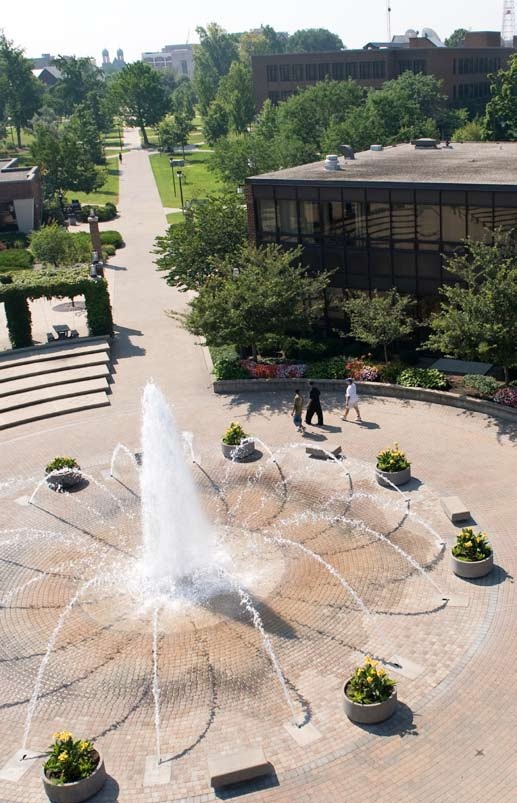 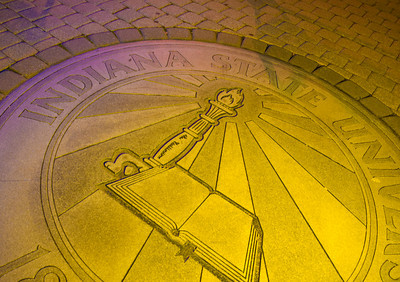 The Pathway to Success
2010 Stakeholders Conference
April 27, 2010
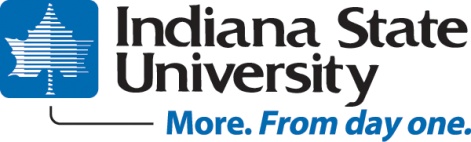